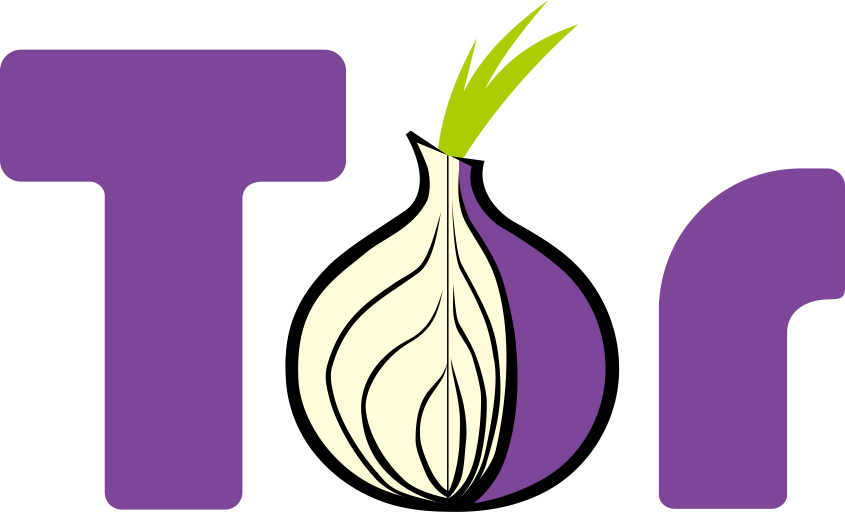 Sieć TOR
The Onion RouteR
Co to jest TOR i jak działa?
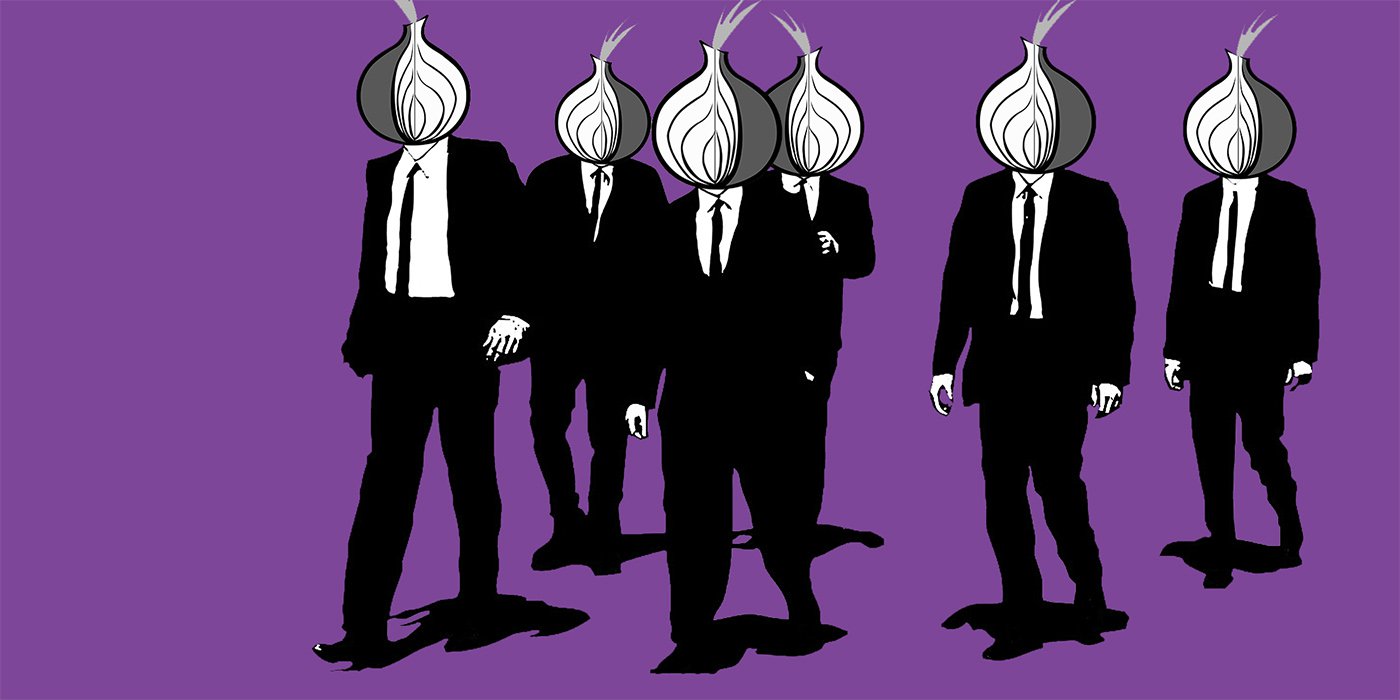 Popularne stwierdzenie "jeśli czegoś nie ma w Google, to znaczy, że to nie istnieje" mija się z prawdą, jeśli poznamy czym jest sieć TOR i spróbujemy zagłębić jego tajniki. Co to Google, Facebook, YouTube – miejsca gromadzące, wydawać by się mogło, nieskończone ilości danych - tak naprawdę są tylko małą zatoczką w bezkresnym Oceanie Informacji. Oceanem tym jest właśnie TOR, choć jego wielkość wciąż nie została w pełni zbadana. W czym tkwi sekret TOR i jaki ma wpływ na anonimowość w Internecie?
Co to jest TOR i jak działa?
Sieć TOR (The Onion Router) została stworzona przez specjalistów z amerykańskiej marynarki wojennej. Jej celem było umożliwienie tajnym agentom rządowym przeglądanie zasobów sieci w pełni anonimowo i bez pozostawienia najmniejszych śladów swojej obecności. W przeciwieństwie do powszechnie znanych sieci, tutaj dane kodowane są, a następnie przesyłane przez ogromną liczbę kolejnych serwerów, uniemożliwiając tym samym namierzenie osoby logującej się z jej poziomu. Inaczej mówiąc, zanim dane trafią z punktu A do punktu B, są wcześniej nieustannie szyfrowane i trafiają do adresata nie bezpośrednio, a drogą okrężną. Informacje zostają rozkodowane w punkcie B dopiero po przejściu przez kilka innych ścieżek.
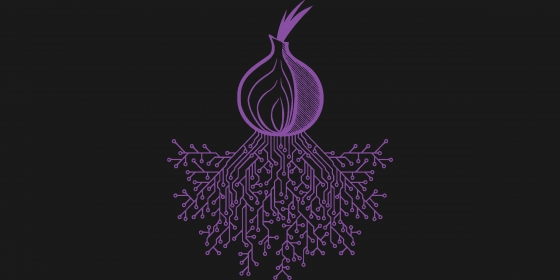 Rozwój seci TOR
W następnych latach sieć TOR przechodziła kolejne modyfikacje. Najbardziej znane ulepszenia zastosowała amerykańska uczelnia techniczna MIT oraz organizacja Electronic Frontier Foundation, mieszcząca się w Kalifornii. Do dziś trudno stwierdzić, czy stworzona przez amerykańską marynarkę wojenną sieć wypłynęła na zewnątrz celowo, czy przypadkiem. Bez wątpienia takie agencje, jak FBI czy NSA byłyby w stanie przejąć TOR. W praktyce może to być niezwykle kosztowny zabieg. Podobnie jak w przypadku protokołu torrent, tak i tutaj niemały wpływ na zabezpieczenia mają sami użytkownicy. Każdy bowiem może udostępnić własny komputer tak, aby działał jako element sieci TOR. Biorąc pod uwagę bezustanne maskowanie oraz serwery rozłożone na całym globie, całkowite przejęcie to nie tylko koszt liczony w milionach – jeśli nie miliardach – dolarów, ale i lata poświęcone na rozgryzienie wszystkich mechanizmów.
Sieć TOR rajem dla przestępców?
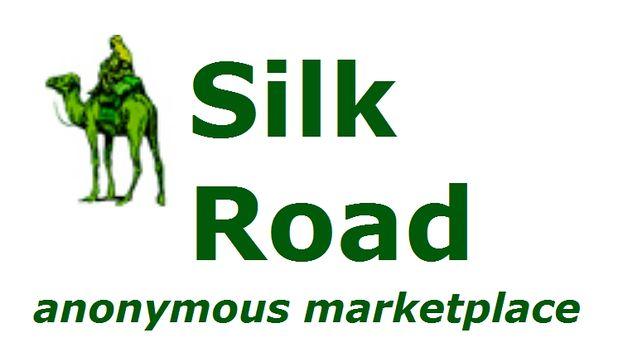 Anonimowość wiąże się ściśle z bezkarnością, a ta generuje wejścia w przeważającej – choć nie jedynej – liczbie do celów, które trudno byłoby osiągnąć w inny sposób. Sieć TOR poza możliwością przeglądania zasobów internetowych w ukryciu umożliwia także dostęp do specjalnych witryn, do których przeciętny użytkownik nie ma dostępu. Wystarczy wymienić choćby takie jak Silk Road, Black Market Reloaded, Sheep Marketplace czy Atlantis. Co znajdziemy w ich zasobach? Zanim przejdziemy na wybraną stronę, wystarczy podać dowolny login i hasło, a następnie otrzymamy dostęp do rozbudowanego forum, podzielonego na dużą liczbę kategorii. Wymienione strony służą jako platformy handlowe, choć trudno tu znaleźć kategorie znane z ebaya czy Allegro. Zamiast tego mamy dostęp do dziecięcej pornografii, brutalnych zdjęć z wypadków lub morderstw, możliwość anonimowego kupna najrozmaitszych narkotyków, broni, fałszywych dokumentów, kart kredytowych czy poufnych danych. Nie brakuje również oryginalnych usług: zastraszania, wrobienia w popełnienie przestępstwa, podsłuchiwania lub możliwości zmiany tożsamości. Warto dodać, że jedyną obowiązującą walutą w sieci TOR są Bitcoiny, co dodatkowo zwiększa bezpieczeństwo przy anonimowych transakcjach – jako ciekawostka, 1 Bitcoin dla kursu  z dnia 06.06.2018 to 27325,10 zł  według giełdy  BitBay .
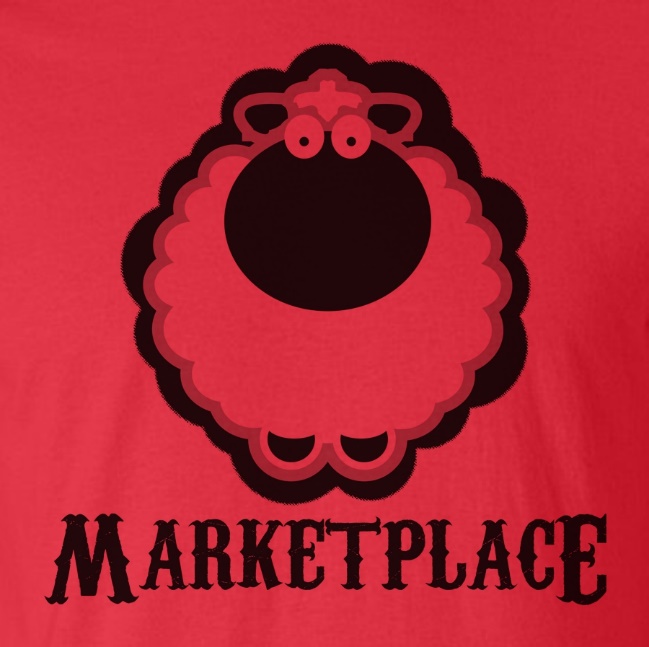 Sieć TOR w służbie dobra?
Korzystanie z sieci TOR wcale nie musi wiązać się z działalnością przestępczą. To także doskonałe miejsce dla wszystkich osób, które chcą bez zdradzania swojej tożsamości podzielić się ze światem wiadomościami, które w tradycyjnym kanale informacyjnym zostałyby utajnione. Nie brakuje tu dziennikarzy, prezentujących prawdziwe i szokujące doniesienia zacierane przez władze. Znajdziemy tu również dysydentów politycznych oraz organizacje społeczne, które walczą o swoje prawa. Nielegalne działania korporacji, służb, a nawet mafii? Również tego rodzaje informacje można tam znaleźć. Przykładem głośnego działania w słusznej sprawie jest akcja zorganizowana przez Mauretańczyka Nassera Weddady'ego, który za pośrednictwem sieci TOR rozpoczął walkę z praktykowanym w Mauretanii niewolnictwem. Podobnych przykładów można znaleźć więcej, ale są pilnie strzeżone – osoby ujawniające szokujące informacje są bowiem stale narażone na utratę życia.
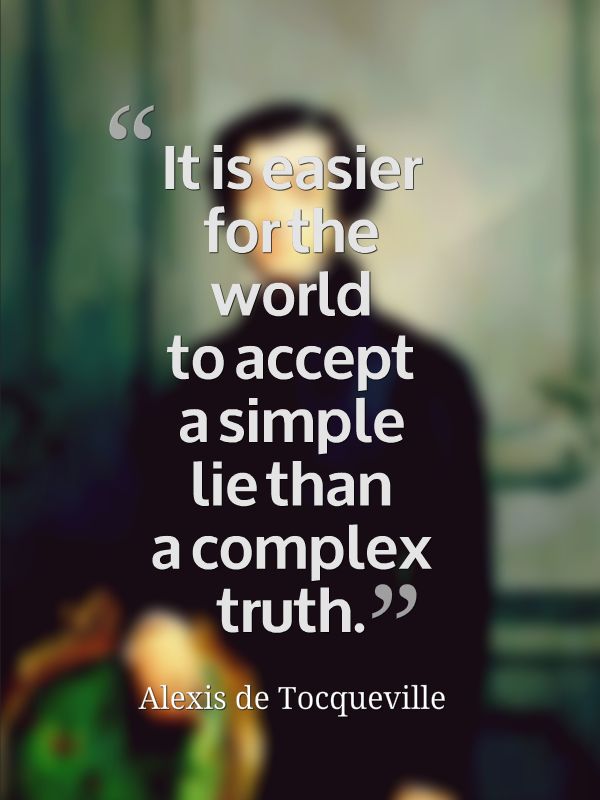 Sieć TOR idealnym narzędziem marketingowym?
Sieć TOR używana jest również jako kopalnia wiedzy, której nawet taki gigant jak Google nie jest w stanie ogarnąć. Takie serwisy jak Virtual Library czy Infomine zawierają informacje praktycznie na każdy temat – zarówno dotyczące miejsc, zagadnień naukowych, jak i ludzi. W tym ostatnim przypadku nie trzeba chyba podkreślać, jak niezbadanym jeszcze w pełni narzędziem marketingowym może być TOR. W przypadku wyszukiwarki 123people możliwe jest znalezienie niemal pełnych informacji o dowolnej osobie na świecie – od trzech lat dostępna jest również w Polsce. Wystarczy wpisać pełne dane i jeśli choć raz ktokolwiek zostawił ślad aktywności w Internecie, to bez trudu będzie można go namierzyć – oczywiście bardziej precyzyjnie niż Google czy Yahoo.
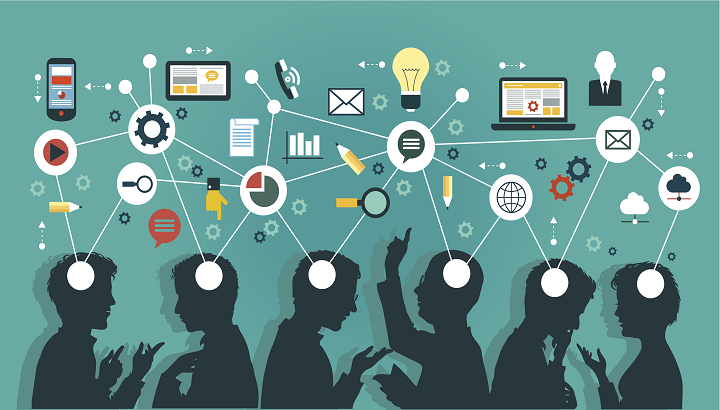 17 przykazań użytkowników sieci TOR
Bezwzględnie szyfruj wszystkie dane i nośniki związane z TOR (dyski twarde, pen drive'y itp.). Każdy nośnik powinien być szyfrowany innym kluczem/hasłem. 
Używaj TOR tylko na wydzielonej infrastrukturze IT, fizycznie odseparowanej od Twojego normalnego komputera. Maszyna wirtualna nie wystarczy, idealna sytuacja to przynajmniej 3 osobne komputery i dodatkowy router.
Nie używaj TOR na laptopie, chyba że ma całkowicie wyjętą baterię i jest na stałe przypięty w jednym miejscu, jako komputer stacjonarny. Nie wynoś komputerów i nośników związanych z TOR poza zaufany lokal, w którym pracujesz.
Nie daj się zaskoczyć z włączonymi komputerami i rozszyfrowanymi nośnikami danych. Zasilaj je za pośrednictwem tzw. killswitchy, umożliwiających odcięcie zasilania i wyłączenie komputerów jednym ruchem ręki, oraz automatycznie w przypadku wyłamania drzwi wejściowych. 
Nigdy nie przenoś danych i nośników z komputerów związanych z TOR do Twojego normalnego komputera. Niech to, co robiłeś w TOR, pozostanie tylko w Twojej głowie, oraz na nośnikach schowanych w bezpiecznych miejscach - ale nadal podłączanych w razie czego tylko do komputerów przeznaczonych do użytku z TOR.
17 przykazań użytkowników sieci TOR
Nie pracuj na komputerach związanych z TOR jako administrator. Pracuj na zwykłych kontach, a uprawnienia administratora uzyskuj za pomocą su/sudo tylko na potrzeby wykonania danej czynności administracyjnej. Co jakiś czas reinstaluj od zera całe oprogramowanie używane z TOR, twórz nowe konta, konfiguruj na nich od początku przeglądarkę itd. 
Przyjrzyj się oprogramowaniu typu Tor Browser. Używaj na komputerach związanych z TOR albo takiego oprogramowania, albo standardowego, ale skonfigurowanego w analogiczny sposób, tj. wyłączone ciastka, wyłączone różne pluginy do przeglądarki itd.
Zwracaj uwagę na to, czy łączysz się z poszczególnymi stronami przez połączenie http (nieszyfrowane), czy https (szyfrowane). Unikaj stron bez obsługi https, w szczególności nie pobieraj z nich dużych plików (większych niż kilka megabajtów) i nie wypełniaj na nich jakichkolwiek formularzy.
Jeśli chcesz używać z TOR oprogramowania do obróbki grafiki, do składu tekstu itp., bądź niestandardowych czcionek, rób to wyłącznie na kolejnym, dedykowanym do tego komputerze. Upewnij się, że na głównej stacji roboczej do TOR nie ma zainstalowanych żadnych niestandardowych czcionek.
Nie uruchamiaj żadnego oprogramowania ściągniętego przez TOR - nawet tego podpisanego cyfrowo (może ono wpływać na konfigurację komputera, np. modyfikując działanie przeglądarki, i posłużyć do identyfikacji Twojego komputera). Jeśli naprawdę musisz, rób to na kolejnym, dedykowanym do tego komputerze, uruchamianym z Live CD i wyłączanym po każdym użyciu.
Nie ufaj i nie mów nikomu, co robisz w sieci TOR. Nawet żonie i dzieciom. Staraj się nie pić alkoholu (jeśli już, to tylko w niewielkich ilościach i w zaufanym towarzystwie), ani nie używać żadnych substancji wpływających na działanie umysłu.
17 przykazań użytkowników sieci TOR
Nigdy nie podawaj za pośrednictwem TOR swoich prawdziwych danych osobowych, adresowych, ani żadnych innych związanych z Tobą lub innymi osobami, które znasz (w szczególności, których nie lubisz, lub które nie lubią Ciebie).
Jeśli zarabiasz w sieci TOR, nie afiszuj się stanem majątkowym i nie kupuj nic dużego i/lub rzucającego się w oczy (samochód, mieszkanie itp.) za zarobione pieniądze. Nie wprowadzaj tych pieniędzy do obiegu bankowego. Fizycznie je ukryj i traktuj jako zabezpieczenie na czarną godzinę (tj. na wypadek, gdy nie będziesz się już musiał przejmować wytłumaczeniem komukolwiek ich pochodzenia, bo będziesz miał na głowie poważniejsze problemy), możesz także "dosypywać" sobie z nich (byle z umiarem!) do oficjalnych dochodów i kupować dzięki temu droższe, zdrowsze jedzenie, nieco lepsze ubrania, zacząć chodzić na siłownię, czy nawet od czasu do czasu kupić tańszy komputer stacjonarny albo inną rzecz potrzebną do pracy. Pamiętaj jednak, by za wszystkie te rzeczy płacić wyłącznie gotówką i nie brać faktur, a jedynie paragony.
Jedna z podstawowych technik identyfikacji użytkowników w sieci TOR to korelacja czasowa zdarzeń - czymkolwiek zajmujesz się w sieci TOR, staraj się wypracować strategię łamania korelacji czasowej: Twoje maile powinny być wysyłane automatycznie, gdy Ty śpisz lub gdy jesteś poza zaufanym lokalem, najlepiej o losowych porach (w kolejnych artykułach podpowiemy Ci, jak to zrobić). Na Twoim łączu internetowym powinien przez cały czas (24/7) być ruch związany z siecią TOR, nawet niewielki (może to być pobieranie w kółko jakichś losowych plików lub cokolwiek innego).
17 przykazań użytkowników sieci TOR
Jeśli Twoje komputery zostaną Ci odebrane przez funkcjonariuszy, a następnie oddane - pamiętaj: to już nie są Twoje komputery. Możesz z nimi zrobić dwie rzeczy: używać do całkowicie jawnych celów (np. dać dziecku do zabawy i pamiętać o legalności ewentualnych gier), lub sprzedać np. na Allegro. Absolutnie nie uruchamiaj na nich już nigdy TOR, nie używaj haseł związanych z TOR, nie odszyfrowuj dysków twardych, ani nie podpinaj żadnych nośników (poza płytami DVD z oryginalnym, legalnym oprogramowaniem).
Jeśli prowadzisz ukrytą usługę TOR na dedykowanym serwerze w firmie hostingowej, traktuj zdarzenia takie jak podpięcie czegokolwiek do portu USB, czy nagłe wyłączenie/restart maszyny, jako jej kompromitację. Jeśli do tego doszło, absolutnie nie rozszyfrowuj już nigdy dysku na takiej maszynie (przygotuj się zawczasu - powinieneś mieć backupy danych, oraz zapasowe maszyny w innych serwerowniach).
Jeśli dopiero chcesz prowadzić ukrytą usługę TOR - pamiętaj, że Twoja wolność i bezpieczeństwo są ważniejsze od stabilności łącza i wydajności łącza, serwera, czy dysków. Pojedyncze łącze i kilka megabitów przepustowości powinny w zupełności wystarczyć na początek, więc w miarę możliwości uruchom tą usługę bezpośrednio z lokalu, w którym pracujesz, zamiast z zewnętrznej serwerowni, nad którą nie masz żadnej kontroli. I koniecznie pamiętaj o killswitchach.
Sieć TOR – największy czarny rynek czy przyszłość Internetu?
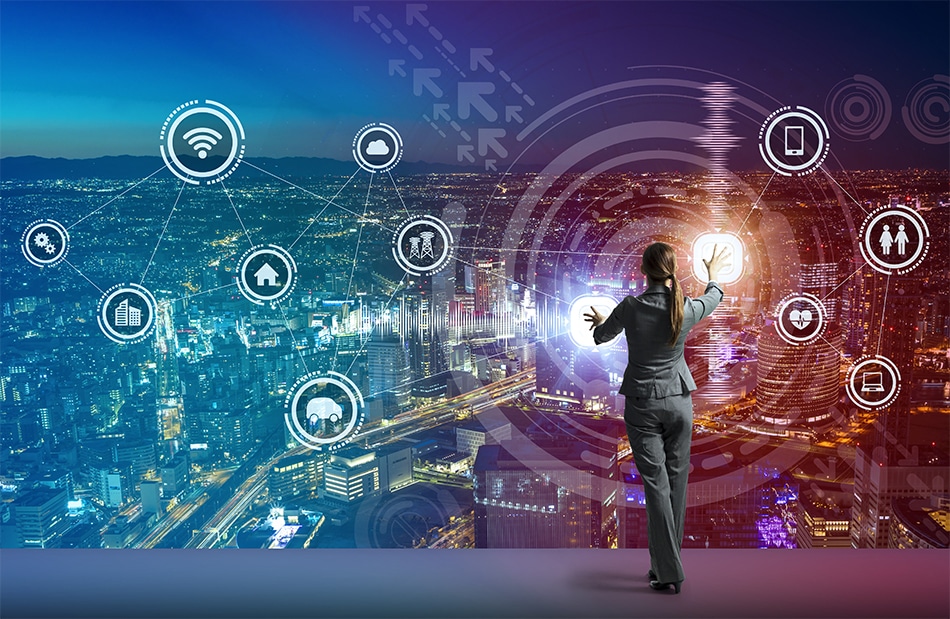 Nie ulega wątpliwości, że sieć TOR jest obecnie największym czarnym rynkiem w sieci. Czy jednak można o niej mówić w kontekście przyszłości Internetu? Choć działa od kilku dobrych lat, to wciąż niewielki odsetek społeczeństwa korzysta z jej zasobów. Trudno mówić, czy to w obawie przed okrutną prawdą skrywaną w odmętach szarej strefy, czy to z powodu niewiedzy. Pewne jest, że liczba użytkowników powoli rośnie, w sieci pojawia się coraz większa fala krytyki dotycząca szpiegowania - niewykluczone, że w ciągu najbliższych lat dojdzie do punktu kulminacyjnego, który popchnie tłumy do ucieczki w szarą strefę. Zapewne nawet tam nie będzie można czuć się w pełni bezpiecznym, choć osoby poszukujące wyłącznie informacji nie powinny się tym specjalnie przejmować – to właśnie dla takich osób TOR może – choć nie musi - już wkrótce stanąć otworem.
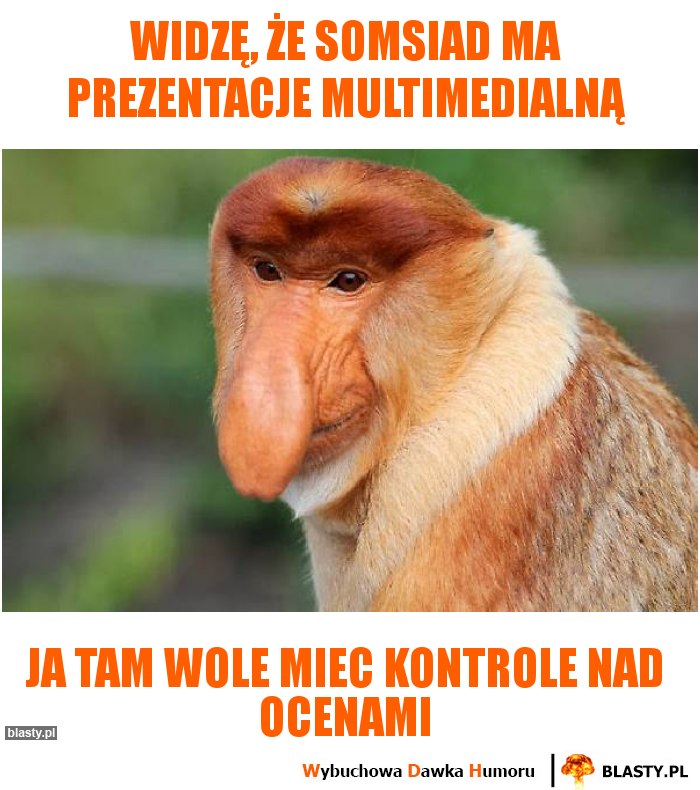 Koniec